Collinear Laser Spectroscopy @ ISOLDE
Spins, Moments, and Radii of 100-130Cd
by High-Resolution Laser Spectroscopy
D. T. Yordanov1, D. L. Balabanski2, M. L. Bissell3, K. Blaum1, I. Budinčević3, B. Cheal4,
K. T. Flanagan4, N. Frömmgen5, G. Georgiev6, Ch. Geppert5,7, M. Hammen5, M. Kowalska8,
K. Kreim1, A. Krieger5, R. Neugart5, G. Neyens3, W. Nörtershäuser5,9,
J. Papuga3, M. M. Rajabali3, R. Sánchez10, S. Schmidt9

1Max Planck Institute for Nuclear Physics, Saupfercheckweg 1, 69117 Heidelberg, Germany
2INRNE, Bulgarian Academy of Science, BG-1784 Sofia, Bulgaria
3Instituut voor Kern- en Stralingsfysica, KU Leuven, B-3001 Leuven, Belgium
4School of Physics and Astronomy, The University of Manchester, Manchester M13 9PL, UK
5Institut für Kernchemie, Universität Mainz, D-55099 Mainz, Germany
6CSNSM-IN2P3-CNRS, Université de Paris Sud, F-91405 Orsay, France
7Helmholtz Institute Mainz, D-55099 Mainz, Germany 
8Organisation Européenne pour la Recherche Nucléaire, CH-1211 Geneva 23, Switzerland
9GSI Helmholtzzentrum für Schwerionenforschung GmbH, D-64291 Darmstadt, Germany
Nuclear chart
50
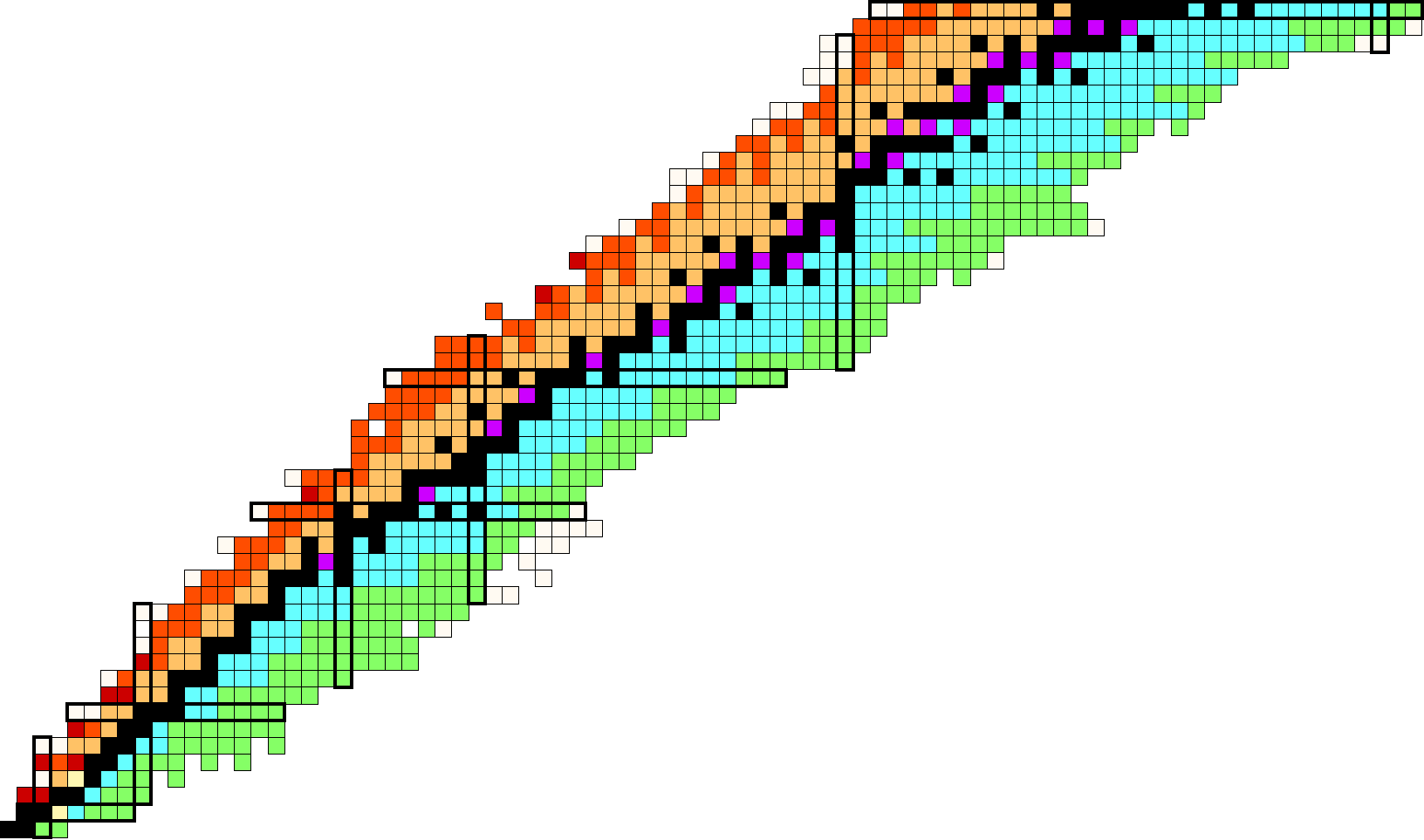 Cd
82
Spherical Shell Model
92
1h9/2
Z
28
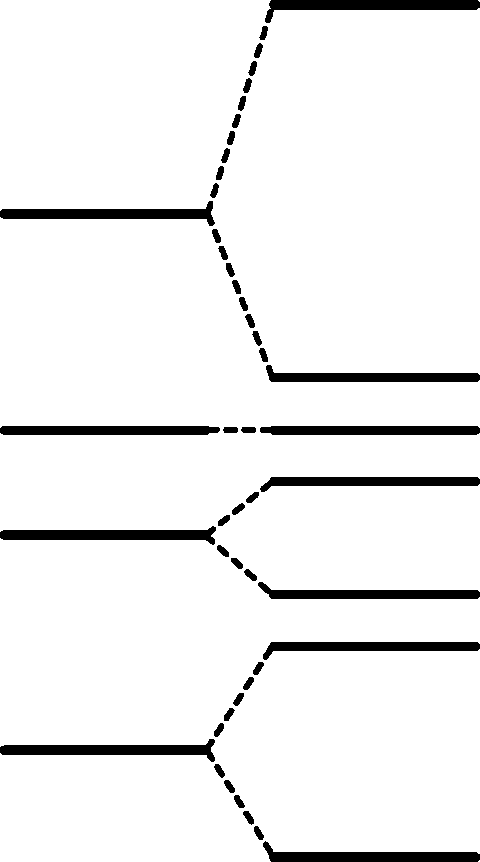 50
N
82
1h
20
82
1h11/2
3s1/2
70
3s
28
2d3/2
68
8
2d
20
2d5/2
64
1g7/2
58
2
8
50
1g
2
1g9/2
50
Collinear Laser Spectroscopy @ ISOLDE
Outline

Physics interest in the Cd isotopes

Laser spectroscopy with bunched beams

Frequency quadrupling

Shell structure from m and Q moments

Charge radii
Physics case
Perspectives for laser spectroscopy in the Sn region
ground and isomeric state properties of 100-130Cd
132Sn
100Sn
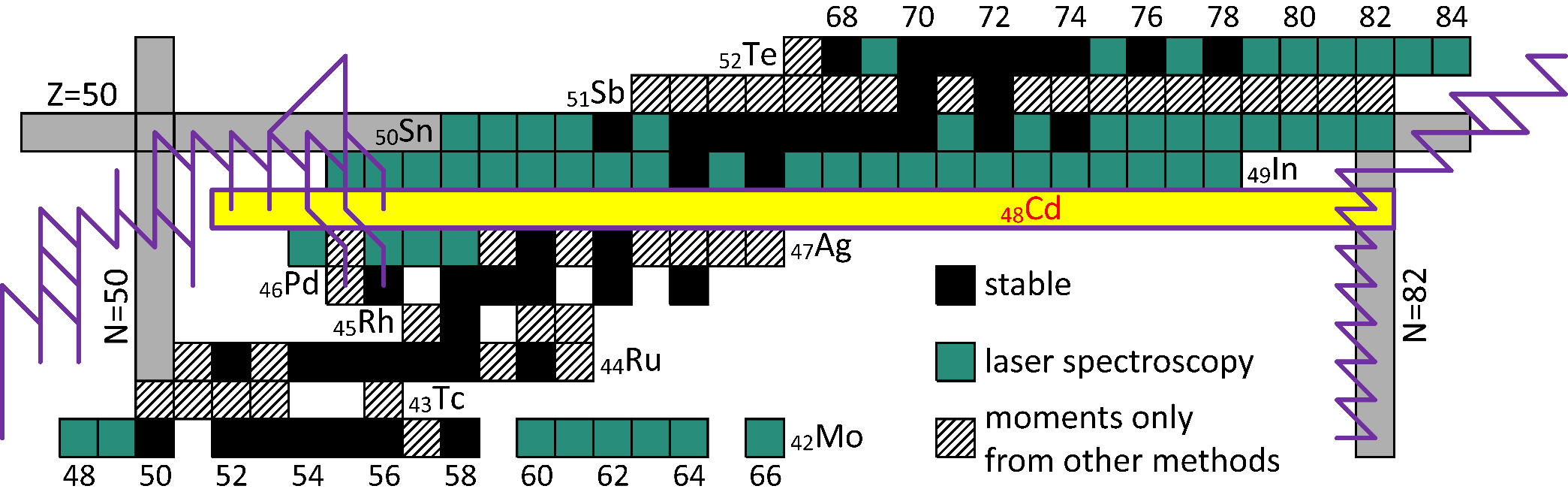 r process
 more accurate theoretical lifetimes of the N=82 isotones below 129Ag
 shell quenching vs. deformation
 shell effect in the radii
rp process
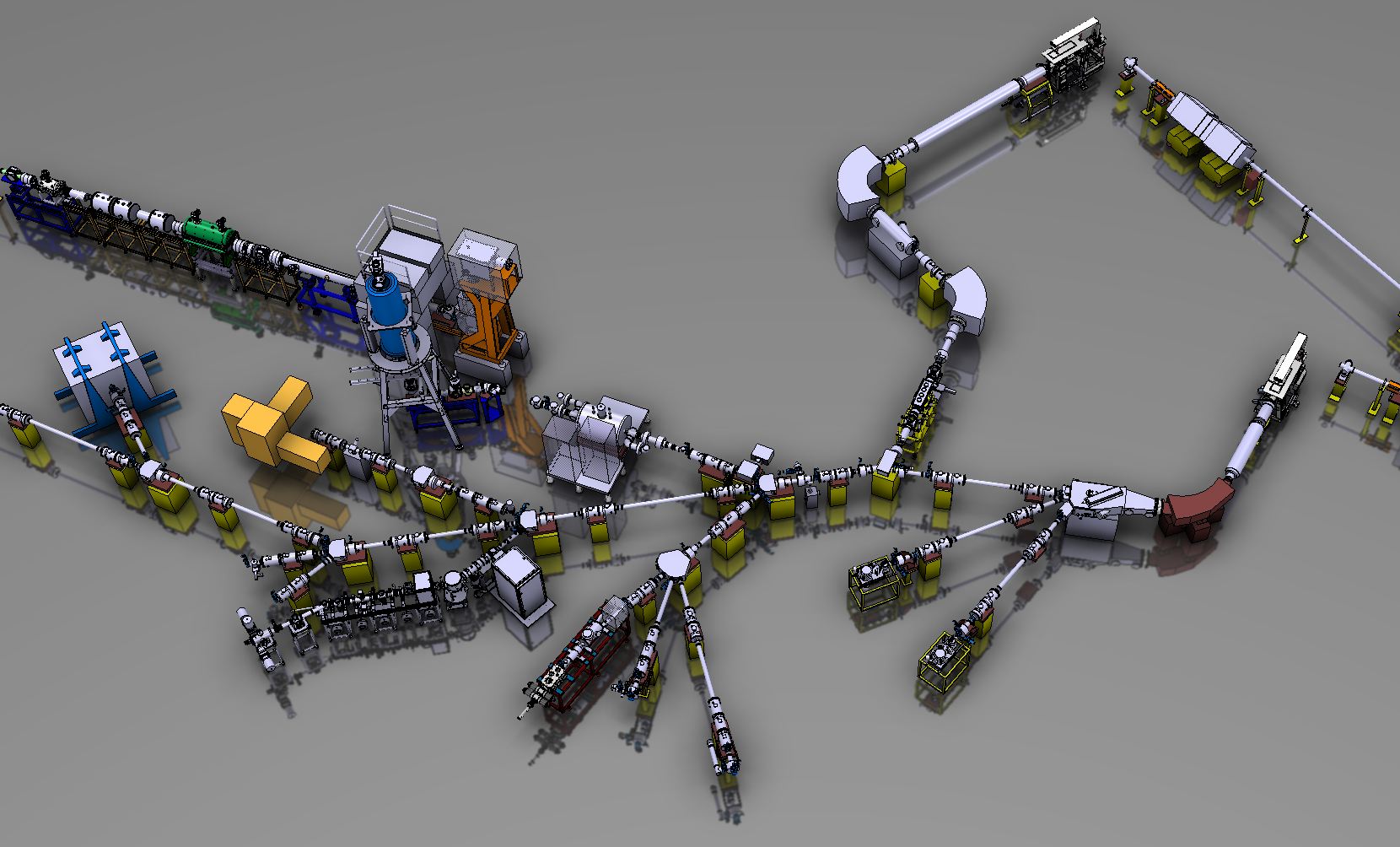 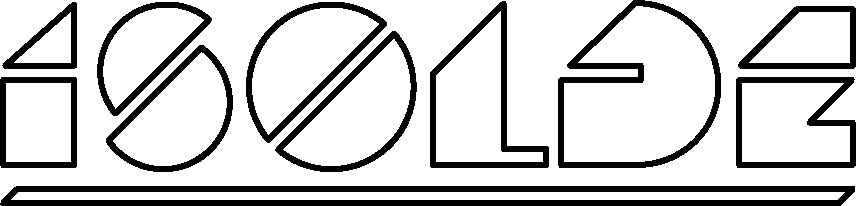 p+
RILIS
HRS
ISCOOL
GPS
COLLAPS
ARIS, Tokyo 2014
Experimental technique
Bunched-beam fluorescence of 100-130Cd
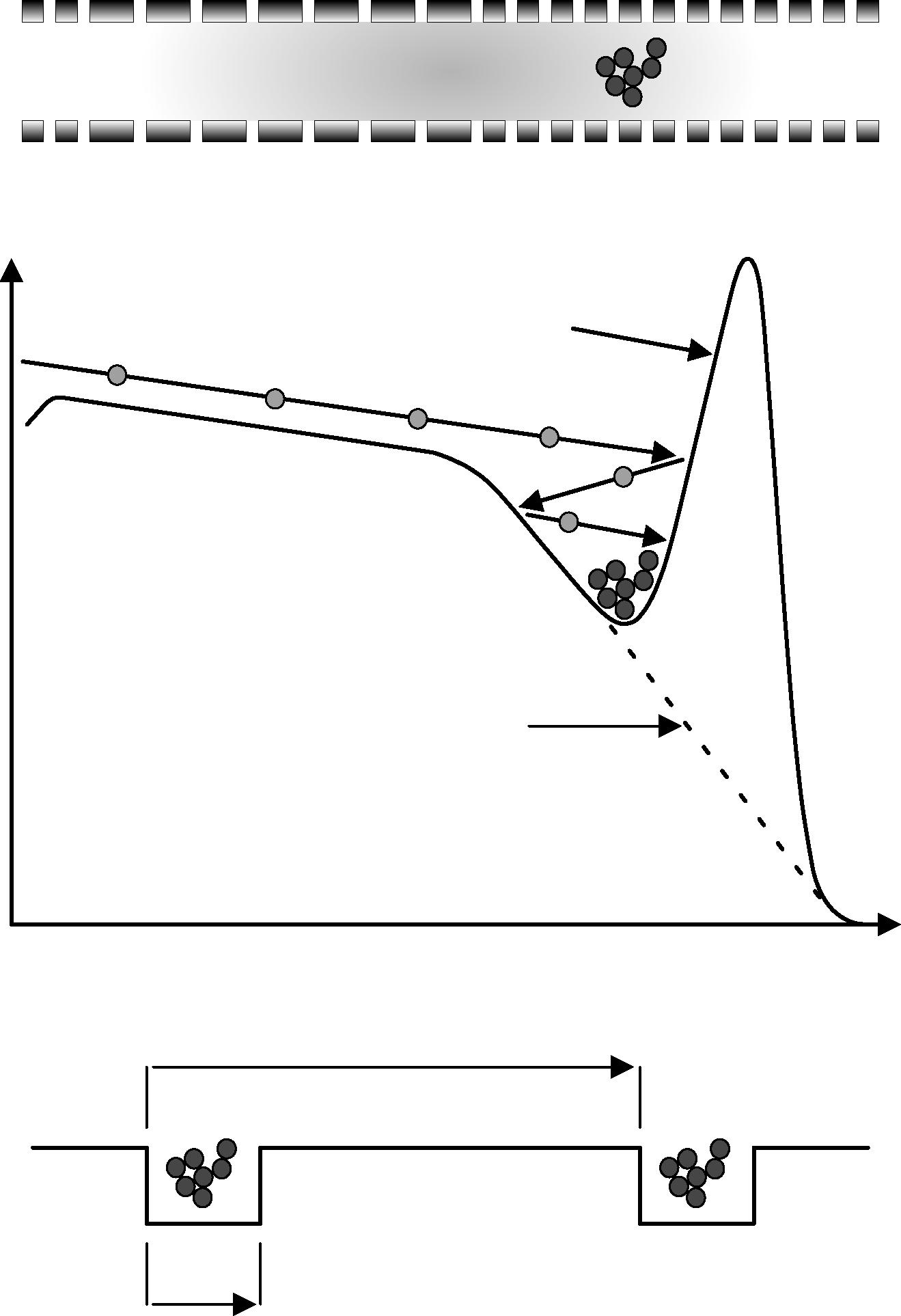 COLLAPS
1.) ion beam;
2.) laser;
3.) deflection plates;
4.) post acceleration;
5.) optical detection
accumulation
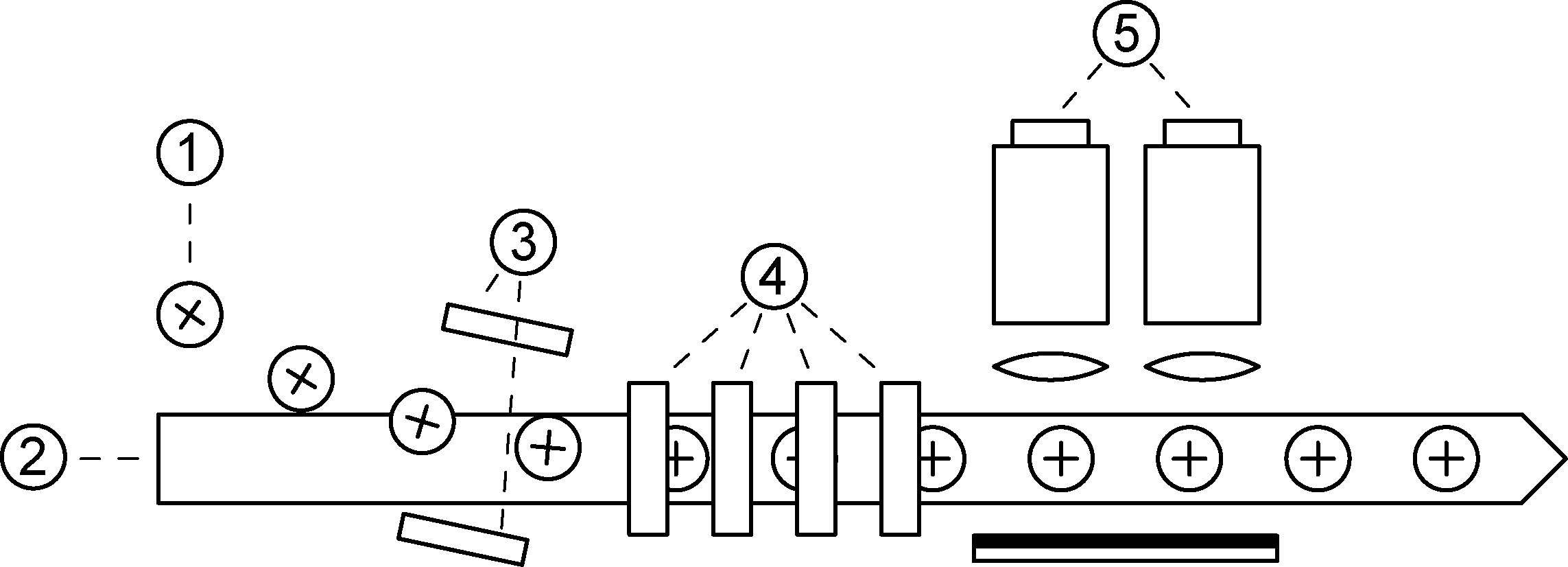 release
T1
ISCOOL - ISOLDE RFQCB
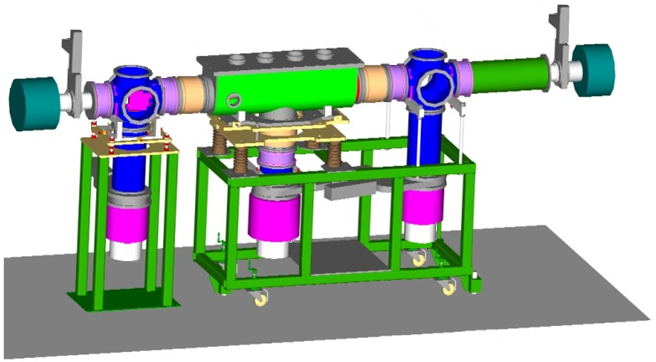 T2 ≈ T1 / 104
Experimental technique
Bunched-beam fluorescence of 100-130Cd
5p  2P3/2
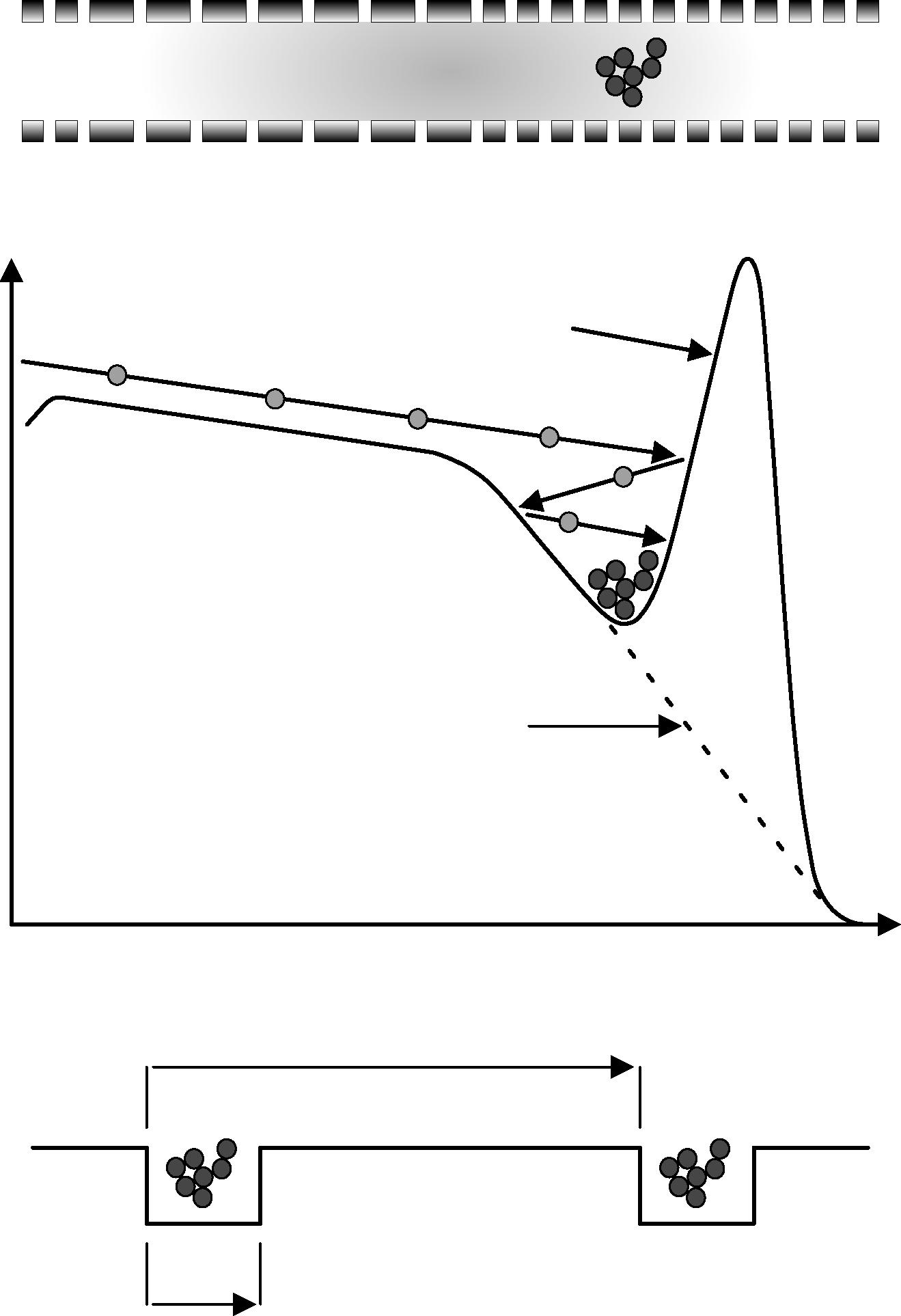 Cd ion
5p  2P1/2
accumulation
D1
D2
215 nm, 2.8×108 s-1
227 nm, 3×108 s-1
release
5s  2S1/2
T1
ISCOOL - ISOLDE RFQCB
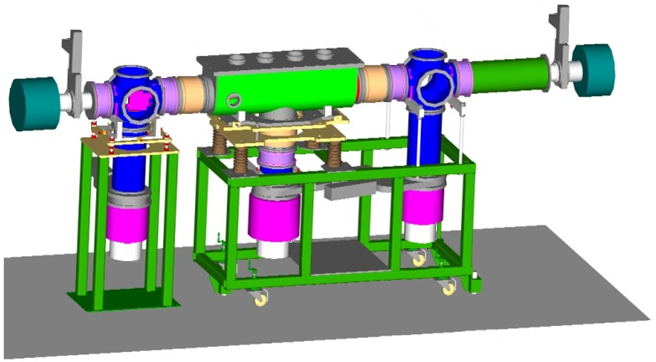 T2 ≈ T1 / 104
Laser system for 215nm
215 nm
430 nm
860 nm
ARIS, Tokyo 2014
Experimental results
Discovery of a long-lived isomeric state in 129Cd
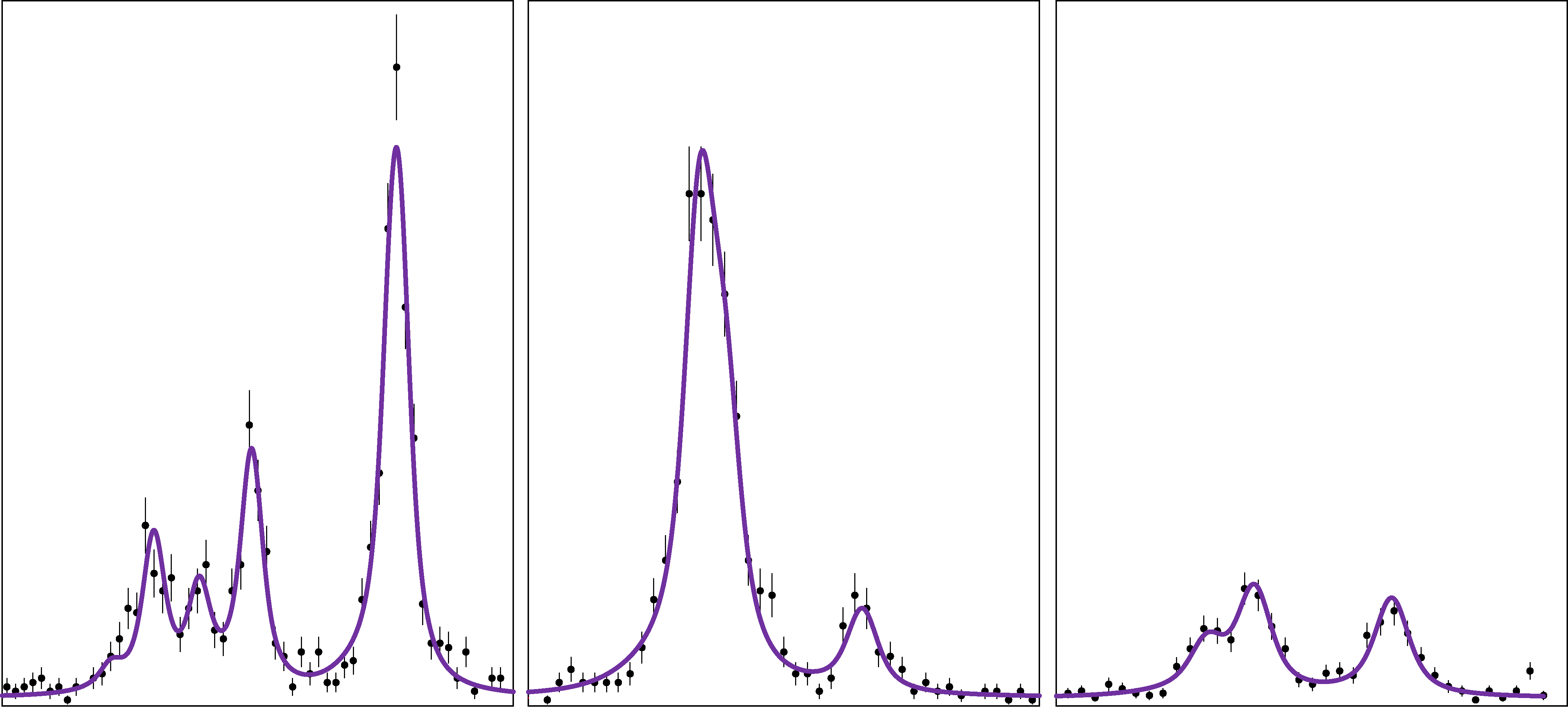 II.
III.
I.
129Cd
g.s. + isomer
# counts
Isotope shift relative to 114Cd
Experimental results
Discovery of a long-lived isomeric state in 129Cd
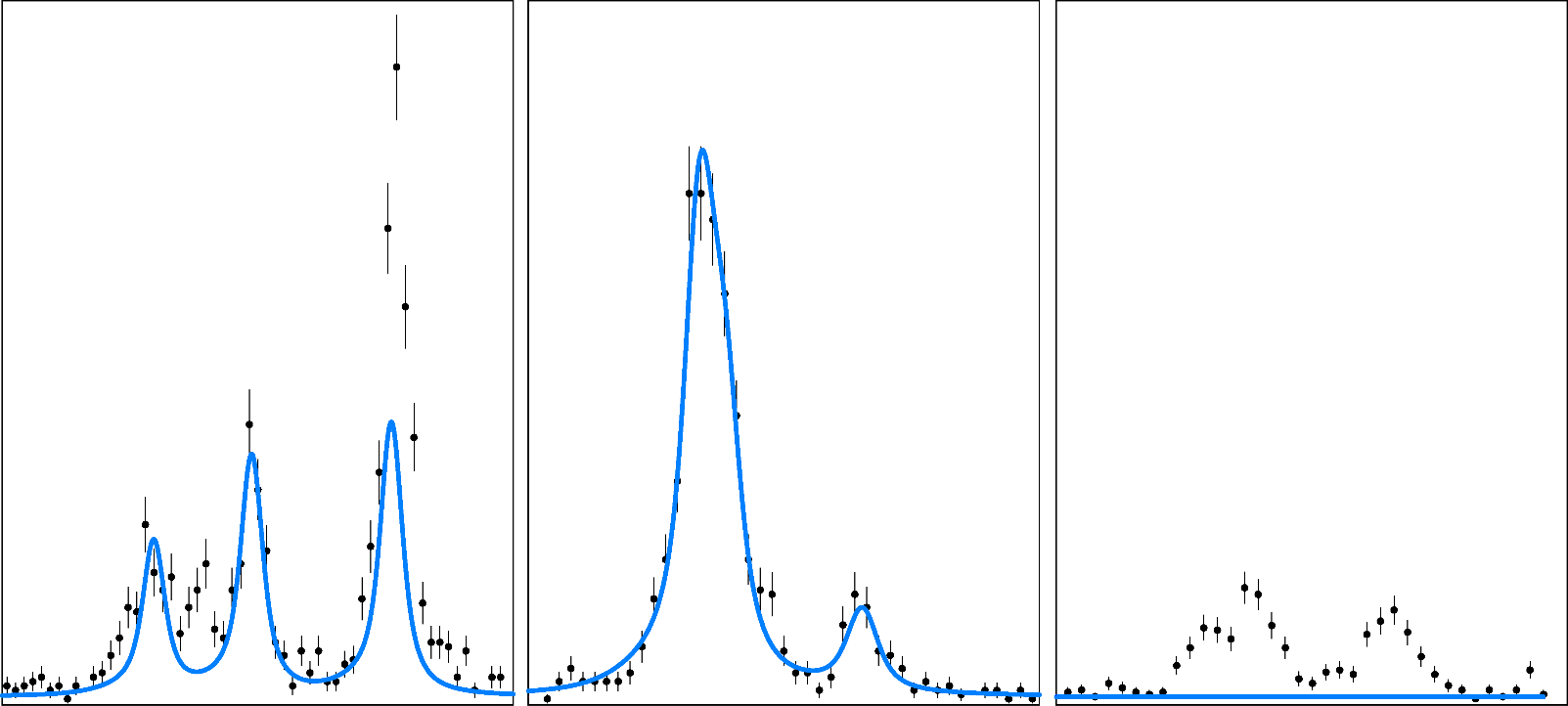 II.
III.
I.
129Cd, (11/2 -)
# counts
Isotope shift relative to 114Cd
Experimental results
Discovery of a long-lived isomeric state in 129Cd
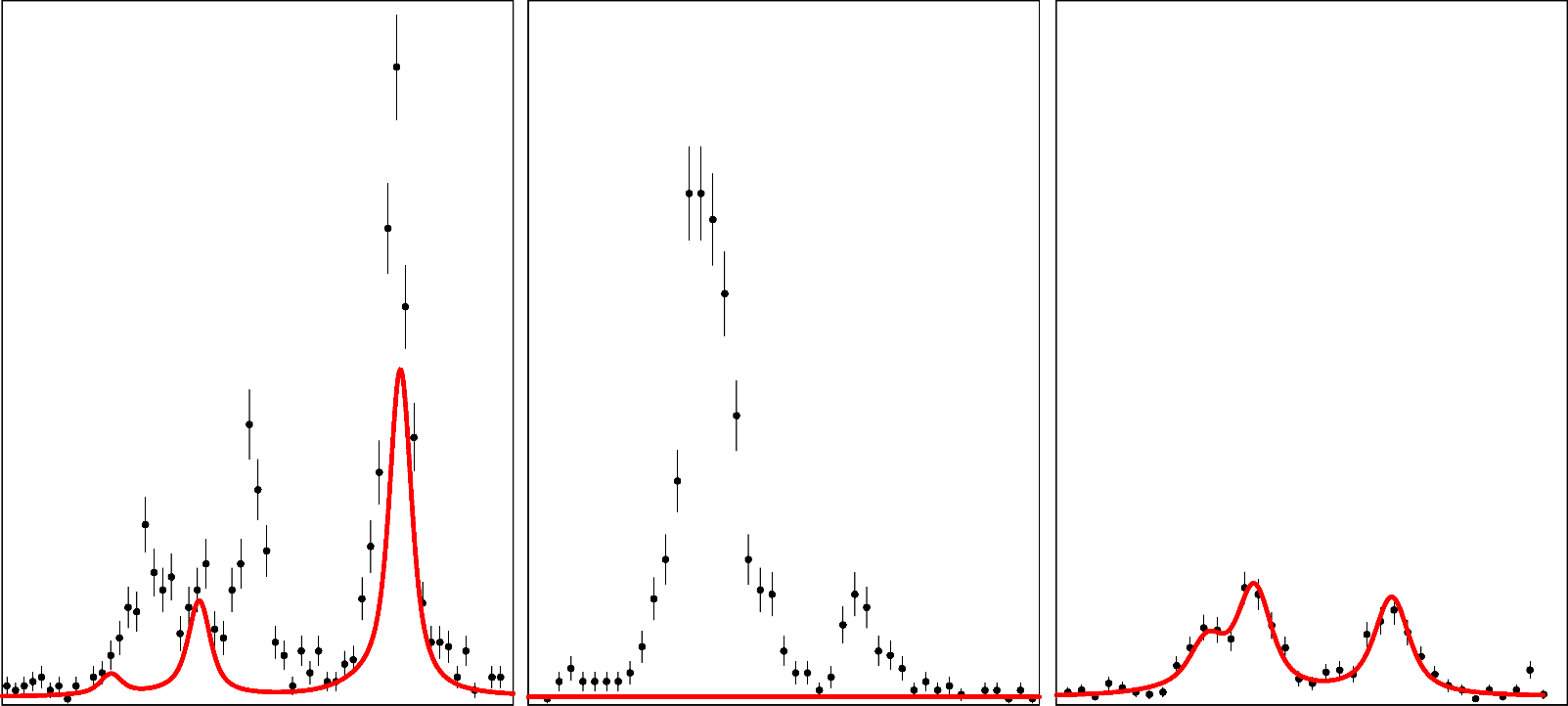 II.
III.
I.
129Cd, 3/2 +
# counts
Isotope shift relative to 114Cd
Experimental results
2j+1-2n
‹j n|Q|j n› =                  ‹j|Q|j›
11/2 - states: extreme shell-model view
2j-1
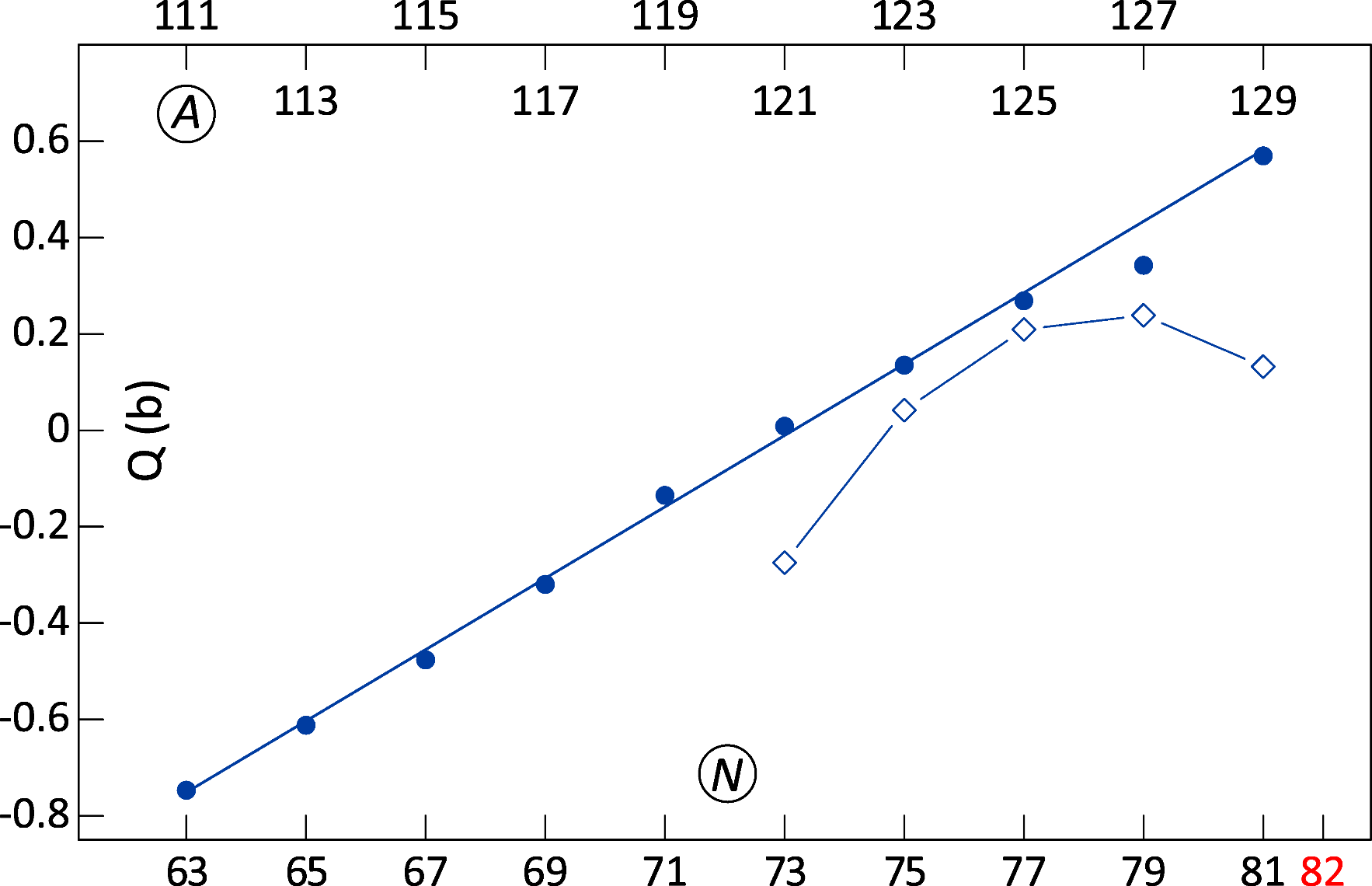 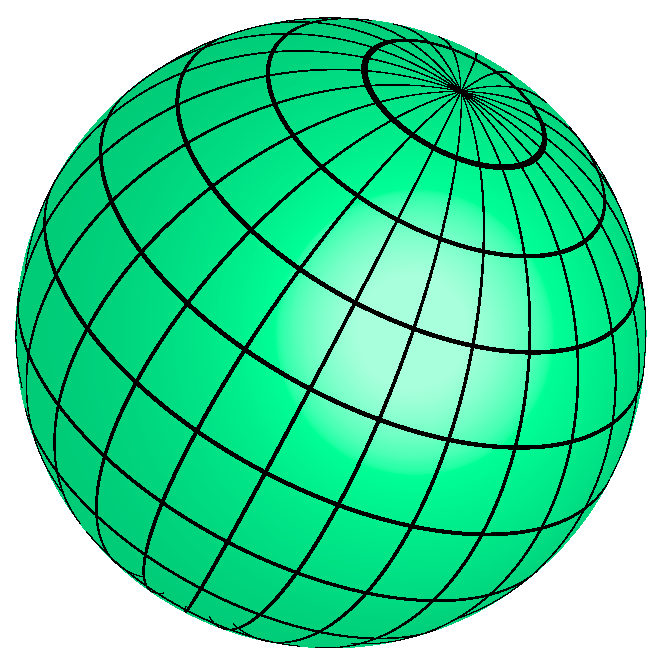 3/2 +
h11/2
Phys. Rev. Lett., 110, 192501 (2013)
Experimental results
11/2 - states: extreme shell-model view
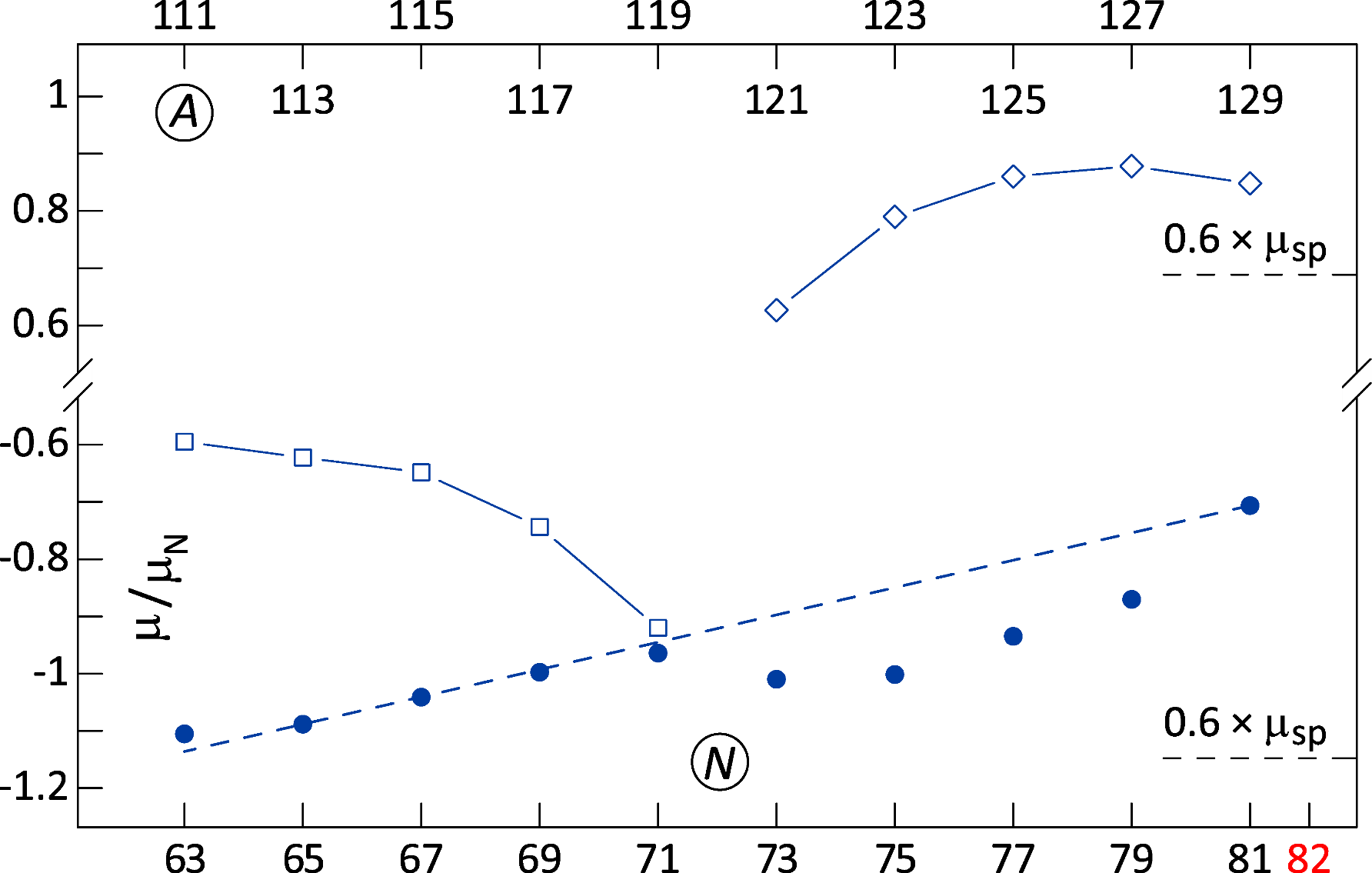 3/2 +
1/2 +
h11/2
Phys. Rev. Lett., 110, 192501 (2013)
Collinear Laser Spectroscopy @ ISOLDE
Summary

 Measured model independent I, m, Q and ‹r2› of 100-130Cd

 First direct observation of long-lived isomers in 127, 129Cd

 Linear behavior of the h11/2 Q moments in 111-129Cd

 core polarization from magnetic moments
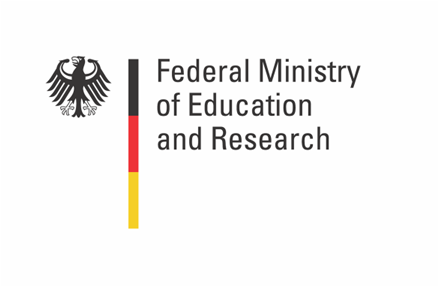 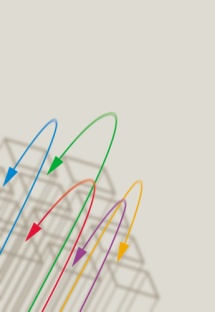 IAP
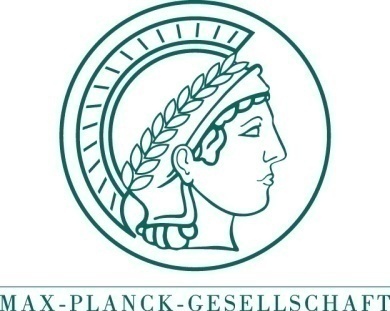 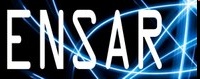